Державна служба України з питань безпечності харчових продуктів та захисту споживачів Сектор з питань запобігання та виявлення корупції
2023 рік
Корупція (від лат. corrumpere — псувати) — використання особою, зазначеною у частині першій статті 3 Закону, наданих їй службових повноважень чи пов’язаних з ними можливостей з метою одержання неправомірної вигоди або прийняття такої вигоди чи прийняття обіцянки/пропозиції такої вигоди для себе чи інших осіб або відповідно обіцянка/пропозиція чи надання неправомірної вигоди особі, зазначеній у частині першій статті 3 цього Закону, або на її вимогу іншим фізичним чи юридичним особам з метою схилити цю особу до протиправного використання наданих їй службових повноважень чи пов’язаних з ними можливостей
Rорупційне правопорушення - діяння, що містить ознаки корупції, вчинене особою, зазначеною у частині першій статті 3 Закону, за яке законом встановлено кримінальну, дисциплінарну та/або цивільно-правову відповідальність
Перелік законодавчих і нормативно-правових антикорупційних актів та розпорядчих документів:
Конституція України;
Конвенція Організації Об'єднаних Націй проти корупції;
Кримінальний кодекс України;
Кодекс України про адміністративні правопорушення;
Закон України «Про запобігання корупції» від 14 жовтня 2014 року № 1700-VII (із змінами);
Закон України «Про державну службу» від 10 грудня 2015 року № 889-VIII (із змінами);
Закон України «Про звернення громадян» від 2 жовтня 1996 року № 393/96-ВР (із змінами);
Закон України «Про доступ до публічної інформації» від 13 січня 2011 року № 2939-VI (із змінами);
Закон України «Про засади державної антикорупційної політики на 2021 - 2025 роки» від 20 червня 2022 року № 2322-ІХ;
Постанова Кабінету Міністрів України від 04 березня 2023 року № 220 "Про затвердження Державної антикорупційної програми на 2023—2025 роки";
Постанова Кабінету Міністрів України від 13 червня 2000 року № 950 «Про затвердження Порядку проведення службового розслідування стосовно осіб, уповноважених на виконання функцій держави або місцевого самоврядування, та осіб, які для цілей Закону України «Про запобігання корупції» прирівнюються до осіб, уповноважених на виконання функцій держави або місцевого самоврядування» (із змінами);
Постанова Кабінету Міністрів України від 2 вересня 2015 р. N 667 «Про затвердження Положення про Державну службу України з питань безпечності харчових продуктів та захисту споживачів» (із змінами);
Наказ Міністерства юстиції України від 24 квітня 2017 року № 1395/5 «Про затвердження Методології проведення антикорупційної експертизи»;
Рішення Національного агентства з питань запобігання корупції від 17.06.2016 № 2 «Про затвердження Переліку посад з високим та підвищеним рівнем корупційних ризиків» (із змінами);
Наказ Національного агентство з питань запобігання корупції від 25.07.2023  № 152/23 «Про затвердження Порядку проведення перевірок організації роботи із запобігання і виявлення корупції»;
Наказ Національного агентства з питань запобігання корупції від 26.04.2021 № 240/21 "Про встановлення обов'язкових вимог до мінімальної штатної чисельності уповноваженого підрозділу з питань запобігання та виявлення корупції в державних органах"»;
Наказ Національного агентство з питань запобігання корупції від 21.05.2021 № 268/21 «Про затвердження Порядку надання згоди Національним агентством з питань запобігання корупції на звільнення керівника уповноваженого підрозділу (уповноваженої особи) з питань запобігання та виявлення корупції державного органу, юрисдикція якого поширюється на всю територію України»;
Наказ Національного агентство з питань запобігання корупції від 27.05.2021 № 277/21 «Про затвердження Типового положення про уповноважений підрозділ (уповноважену особу) з питань запобігання та виявлення корупції»;
Наказ Національного агентство з питань запобігання корупції від 23.07.2021 № 449/21 «Про затвердження форми декларації особи, уповноваженої на виконання функцій держави або місцевого самоврядування, та Порядку заповнення та подання декларації особи, уповноваженої на виконання функцій держави або місцевого самоврядування»;
Наказ Національного агентство з питань запобігання корупції від 23.07.2021 № 450/21 «Про затвердження Порядку інформування Національного агентства з питань запобігання корупції про суттєві зміни у майновому стані суб'єкта декларування»;
Наказ Національного агентство з питань запобігання корупції від 23.07.2021 № 451/21 «Про затвердження Порядку інформування Національного агентства з питань запобігання корупції про відкриття валютного рахунка в установі банку-нерезидента»;
Наказ Національного агентство з питань запобігання корупції від 20.08.2021 № 539/21 «Про затвердження Порядку перевірки факту подання суб'єктами декларування декларацій відповідно до Закону України "Про запобігання корупції" та повідомлення Національного агентства з питань запобігання корупції про випадки неподання чи несвоєчасного подання таких декларацій»;
Наказ Національного агентства з питань запобігання корупції від 28.12.2021 №830/21 «Про вдосконалення процесу управління корупційними ризиками»;
Роз’яснення Національного агентства з питань запобігання корупції від 03.06.2020 № 3 «Щодо порядку дій державних органів після визнання державних службовців судом винними у вчиненні корупційного правопорушення або правопорушення пов'язаного з корупцією»;
Роз'яснення Національного агентства з питань запобігання корупції від 09.07.2020 № 6 "Щодо надання викривачам безоплатної вторинної правової допомоги";
Роз'яснення Національного агентства з питань запобігання корупції від 24.02.2021 № 4 "Щодо забезпечення права викривача на конфіденційність та анонімність"; 
Роз'яснення Національного агентства з питань запобігання корупції від 18.06.2021 № 6 "Щодо забезпечення права викривача на отримання інформації";
Роз’яснення Національного агентства з питань запобігання корупції від 29.11.2021 № 11 «Щодо застосування окремих положень Закону України «Про запобігання корупції» стосовно заходів фінансового контролю (подання декларації, повідомлення про суттєві зміни в майновому стані, повідомлення про відкриття валютного рахунку)»;
Роз’яснення Національного агентства з питань запобігання корупції від 28.02.2022 № 2 «Щодо застосування окремих положень Закону України "Про запобігання корупції" стосовно заходів фінансового контролю в умовах воєнного стану»»;
Роз’яснення Національного агентства з питань запобігання корупції від 07.03.2022 № 4 «Щодо застосування окремих положень Закону України "Про запобігання корупції" стосовно заходів фінансового контролю в умовах воєнного стану (подання декларації, повідомлення про суттєві зміни в майновому стані, повідомлення про відкриття валютного рахунку в установі банку-нерезидента, проведення перевірок)»;
Роз’яснення Національного агентства з питань запобігання корупції від 14.03.2022 № 6 «Щодо застосування окремих положень Закону України "Про запобігання корупції" стосовно дотримання обмежень щодо запобігання корупції під час участі у обороні України»;
Роз’яснення Національного агентства з питань запобігання корупції від 01.06.2022 № 8 «Щодо гарантій захисту трудових прав викривачів»;
Роз’яснення Національного агентства з питань запобігання корупції від 02.06.2022 № 9 «Щодо внесення спеціально уповноваженними суб'єктами у сфері протидії корупції подань про проведення службового розслідування з метою виявлення причин та умов, що сприяли вчиненню корупційного або пов'язаного з корупцією правопорушення»;
Роз’яснення Національного агентства з питань запобігання корупції від 13.06.2022 № 11 «Щодо наявності /відсутності конфлікту інтересів під час реалізації повноважень з окремих питань оплати праці»;
Роз’яснення Національного агентства з питань запобігання корупції від 12.06.2023 № 2 «Щодо правового статусу викривача»;
Роз’яснення Національного агентства з питань запобігання корупції від 31.08.2023 № 3 «Щодо отримання та розгляду повідомлень про можливі факти корупційних або пов`язаних з корупцією правопорушень, інших порушень Закону України «Про запобігання корупції»;
Роз’яснення Національного агентства з питань запобігання корупції від 19.11.2021 № 10 «Щодо особливостей реалізації заборони на одержання пільг, послуг і майна органами державної влади та органами місцевого самоврядування (ст. 54 Закону України «Про запобігання корупції») та відповідальність за прийняті рішення щодо осіб, які прийняли такі пільги, послуги і майно»;
Методичні рекомендації Національного агентства з питань запобігання корупції від 03.02.2021 №1 Щодо застосування окремих положень Закону України "Про запобігання корупції" стосовно заходів фінансового контролю (подання декларацій та повідомлень про суттєві зміни у майновому стані);
Методичні рекомендації Національного агентства з питань запобігання корупції від 21.10.2022 №13 Щодо застосування окремих положень Закону України «Про запобігання корупції» стосовно запобігання та врегулювання конфлікту інтересів, дотримання обмежень щодо запобігання корупції.
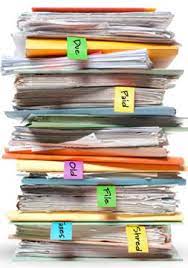 Перелік організаційно - розпорядчих документів Держпродспоживслужби:
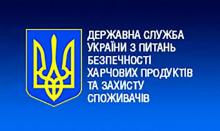 Наказ Держпродспоживслужби від 20 жовтня 2020 року «Про затвердження Порядку прийняття, розгляду, перевірки та реагування на повідомлення про можливі факти корупційних або пов’язаних з корупцією правопорушень, інших порушень Закону України «Про запобігання корупції» в Державній службі України з питань безпечності харчових продуктів та захисту споживачів»

Наказ Держпродспоживслужби від 28.12.2022 року № 624 "Про проведення оцінювання корупційних ризиків у діяльності Державної служби України з питань безпечності харчових продуктів та захисту споживачів"

Наказ Держпродспоживслужби від 16.01.2023 року № 23 «Про затвердження Положення про Сектор з питань запобігання та виявлення корупції Державна служба України з питань безпечності харчових продуктів та захисту споживачів»

Наказ Держпродспоживслужби від 25 січня 2023 року «Про внесення змін до наказу Державної служюи України з питань безпечності харчових продуктів та захисту споживачів від 28 грудня 2022 року № 624 «Про проведення оцінювання корупційних ризиків у діяльності Державної служби з питань безпечності харчових продуктів та захисту споживачів»

Наказ Держпродспоживслужби від 14.03.2023 року № 170 «Про утворення робочої групи з оцінювання корупційних ризиків, затвердження її персонального складу та положення про неї»
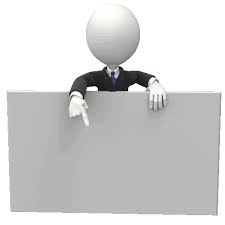 Сектор з питань запобігання та виявлення корупції:
План заходів 
щодо запобігання корупції
1. Розробляє та проводить заходи щодо запобігання корупційним правопорушенням та правопорушенням, пов'язаним з корупцією, а також здійснює контроль за їх проведенням
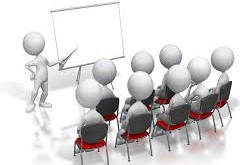 Запобігання корупції
2. Надає іншим структурним підрозділам Держпродспоживслужби, її територіальних органів, підприємств, установ та організацій, що належать до сфери її управління та їх окремим працівникам роз’яснення щодо застосування антикорупційного законодавства
3. Вживає заходів з виявлення конфлікту інтересів та сприяє його усуненню, контролює дотримання вимог законодавства щодо врегулювання конфлікту інтересів, а також виявляє сприятливі для вчинення корупційних правопорушень ризики в діяльності посадових і службових осіб Держпродспоживслужби, її територіальних органів, підприємств, установ та організацій, що належать до сфери її управління, вносить Голові пропозиції щодо усунення таких ризиків
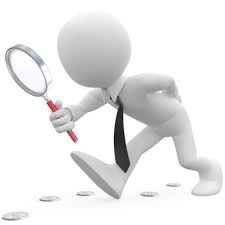 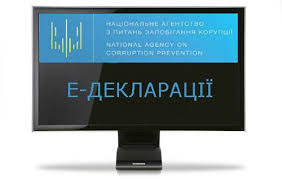 4. Надає допомогу в заповненні декларацій працівникам апарату Держпродспоживслужби та здійснює перевірку факту їх подання, неподання чи несвоєчасного подання суб'єктами декларування про що повідомляє Національне агенство з питань запобігання корупції (НАЗК)
Сектор з питань запобігання та виявлення корупції:
5. У разі виявлення фактів, що можуть свідчити про вчинення корупційних або пов’язаних з корупцією правопорушень посадовими чи службовими особами Держпродспоживслужби, її територіальних органів, підприємств, установ та організацій, що належать до сфери її управління, інформує в установленому порядку про такі факти Голову Держпродспоживслужби, а також правоохоронні органи відповідно до їх компетенції
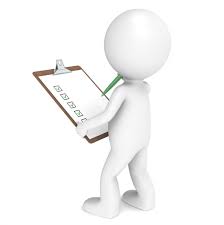 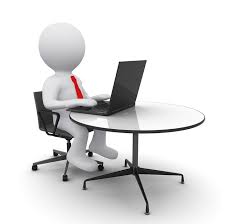 6. Розглядає в межах повноважень повідомлення щодо причетності працівників Держпродспоживслужби, її територіальних органів, підприємств, установ та організацій, що належать до сфери її управління до вчинення корупційних правопорушень
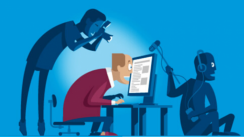 7. Здійснює повноваження у сфері захисту викривачів відповідно до Закону України «Про запобігання корупції», співпрацює з ними, забезпечує дотримання їхніх прав та гарантій захисту
8. Інформує Голову Держпродспоживслужби, НАЗК та інших спеціально уповноважених суб’єктів у сфері протидії корупції про факти, що можуть свідчити про вчинення корупційних або пов’язаних з корупцією правопорушень посадовими особами Держпродспоживслужби.
Сектор з питань запобігання та виявлення корупції:
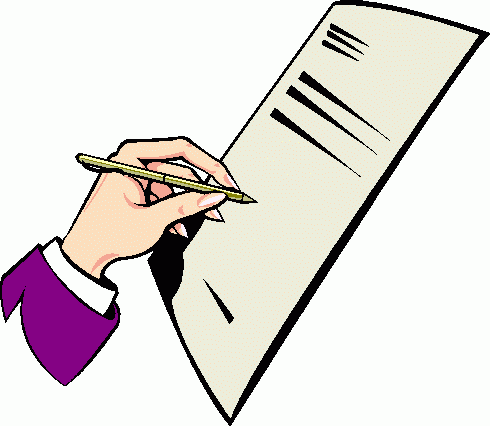 9. Розробляє проєкти актів з питань запобігання та виявлення корупції у Держпродспоживслужбі
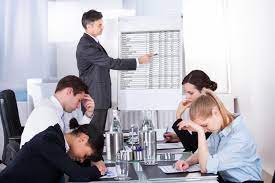 10. Здійснює координацію діяльності уповноважених підрозділів (уповноважених осіб) територіальних органів Держпродспоживслужби, підприємств, установ та організацій, що належать до сфери її управління
11. Візує проєкти актів з основної діяльності, адміністративно-господарських питань, кадрових питань(особового складу), а також проєктів договорів на предмет перевірки контрагентів та антикорупційного застереження
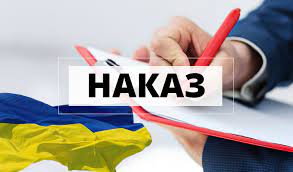 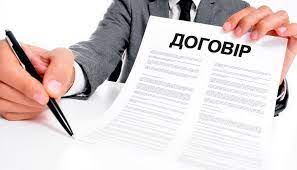 Участь у службовому розслідуванні
За поданням спеціально уповноваженого суб’єкта у сфері протидії корупції або приписом НАЗК  працівники Сектору з питань запобігання та виявлення корупції проводять в установленому порядку службові розслідування (перевірки) в Держпродспоживслужбі, її територіальних органах, підприємствах, установах та організаціях, що належать до сфери її управління  відносно осіб, суб’єктом призначення яких є Голова Держпродспоживслужби, з метою виявлення причин та умов, що призвели до вчинення корупційного або пов’язаного з корупцією правопорушення чи невиконання вимог антикорупційного законодавства та контролюють такі службові розслідуваня де суб’єктом призначення не є Голова Держпродспоживслужби.
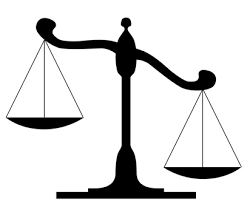 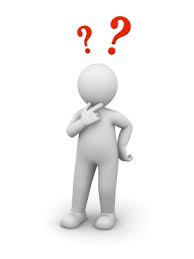 Як проводити 
службове розслідування
стаття 71 Закону України "Про державну службу"
постанова КМУ 
від 13.06.2000 р. № 950
Порядок проведення службового розслідування стосовно осіб, уповноважених на виконання функцій держави або місцевого самоврядування, та осіб, які для цілей Закону України "Про запобігання корупції" прирівнюються до осіб, уповноважених на виконання функцій держави або місцевого самоврядування, затверджений постановою КМУ від 13.06.2000 р. № 950 (в редакції постанови КМУ № 246 від 07.03.2023) 

не поширюється на державних службовців, крім випадків 

проведення службового розслідування з метою виявлення причин та умов, що призвели до вчинення корупційного або пов’язаного з корупцією правопорушення чи невиконання вимог Закону України "Про запобігання корупції" в інший спосіб, за поданням спеціально уповноваженого суб’єкта у сфері протидії корупції або приписом НАЗК за рішенням керівника органу, підприємства, установи, організації, в якому працює особа, стосовно якої пропонується проведення службового розслідування, а у разі його відсутності - особи, яка виконує його обов’язки.
Участь у дисциплінарних 
та інших комісіях та робочих групах
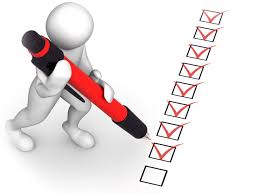 Антикорупційна програма
Критично важливі
Ліцензійна комісія
Уповноважені лабораторії
Списання активів
Дисциплінарна відповідальність
Інші
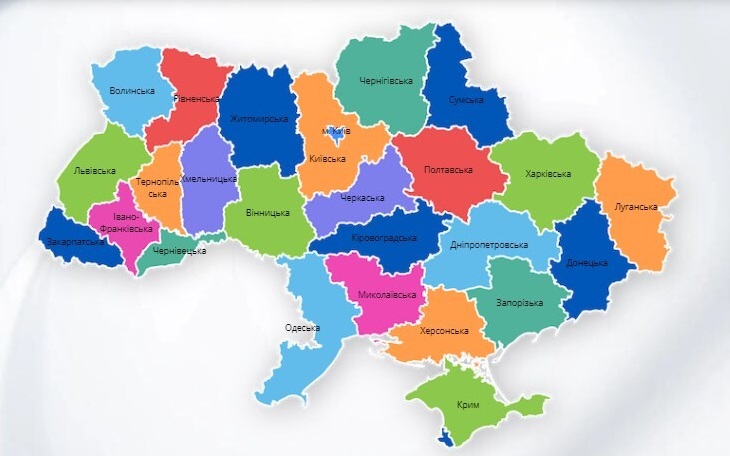 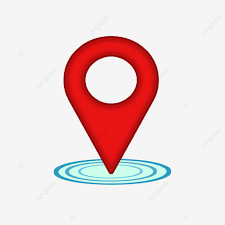 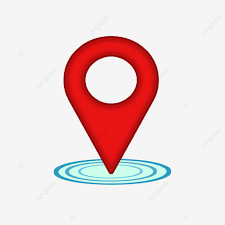 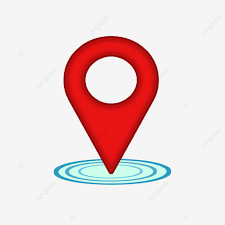 Критерії щодо визначення штатної чисельності 
уповноваженого підрозділу Держпродспоживслужби
орієнтовний розрахунок співвідношення чисельності працівників уповноваженого підрозділу до загальної кількості працівників має складати 1/100
Кількість та специфіка функційз корупційним ризиком:
Чисельність працівників 
(в тому числі суб’єктів декларування)
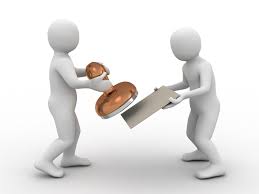 - адміністративні (видача ліцензій, дозволів, погоджень, висновків, атестатів, сертифікатів тощо)
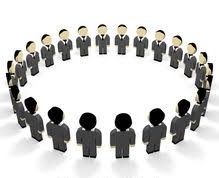 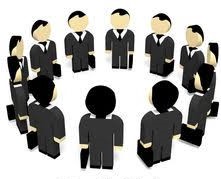 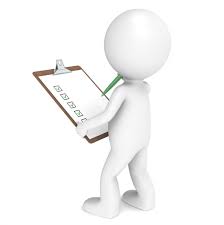 - контрольні (проведення перевірок, інспектувань, аудитів, інших видів контролю за додержанням законодавства)
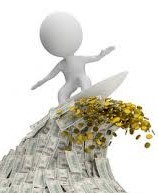 - адміністративно-господарські (управління та розпорядження державними коштами та майном)
Державні кошти
Кількість територіальних органів, організацій які належать до сфери управління державного органу, а також чисельність їх працівників та кількість функцій з підвищеним корупційним ризиком
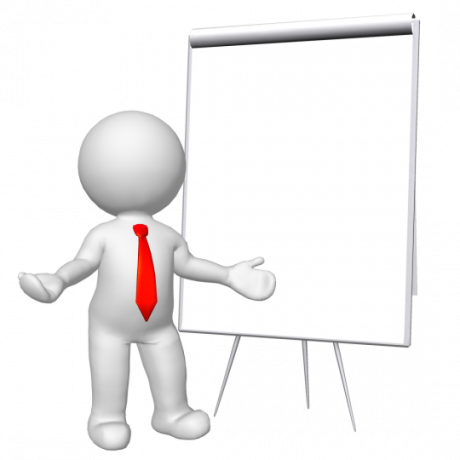 Дякую за увагу!